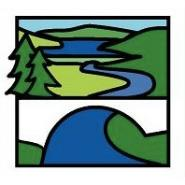 Enrichment Homework
Spring 1
Year Group:     8
Subject:    French
Link to learning:  

Inspiring young people to explore other countries and cultures; promoting the value of learning languages and making sure that pupils know how a language can be useful in their lives, present and future
Task:Pupils aged 7-18 in North East schools are invited by Newcastle University to create a visually compelling poster which explains to other learners how learning another language can influence their future.
Recommendation: Look at all of the competition guidelines as well as the winning posters from last year on the Express Yourself website so that you are 100% clear on what is required:
https://expressyourselfne.com/poster/
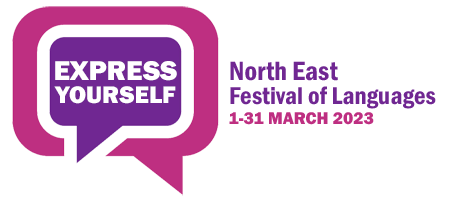 Expectations:
KS 3 Pupils are asked to create a poster with no English and which uses short complete sentences in a foreign language 
All submissions receive a certificate but there are prizes up for grabs too so give it your all!
One A4 sheet either hand drawn or produced on a computer using non-copyright images
Due date: February 2023